 Half fill with just boiled water         
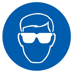 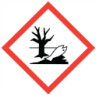 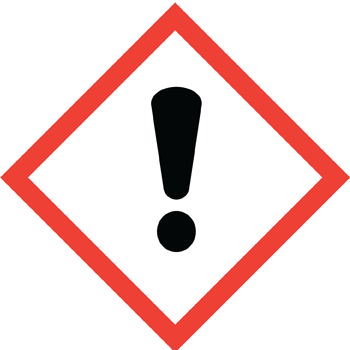 GCSE Chemistry: Making salts
Designed in line with practicals in AQA GCSE Chemistry / Combined Science Handbooks
http://www.aqa.org.uk/resources/science/gcse/teach/practicals using http://science.cleapss.org.uk/Resource/PP027-Making-copper-sulfate-crystals.pdf
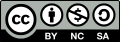  Half fill with just boiled water         
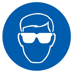 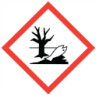 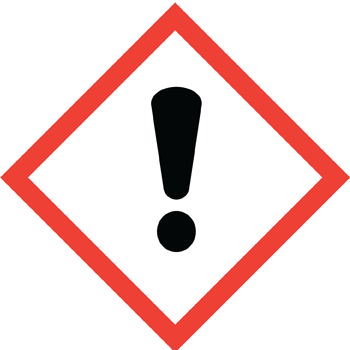 GCSE Chemistry: Making salts
Designed in line with practicals in AQA GCSE Chemistry / Combined Science Handbooks
http://www.aqa.org.uk/resources/science/gcse/teach/practicals using http://science.cleapss.org.uk/Resource/PP027-Making-copper-sulfate-crystals.pdf
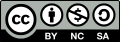  15cm3 sulfuric acid – wait 2 minutes        
 Half fill with just boiled water         
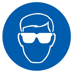 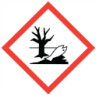 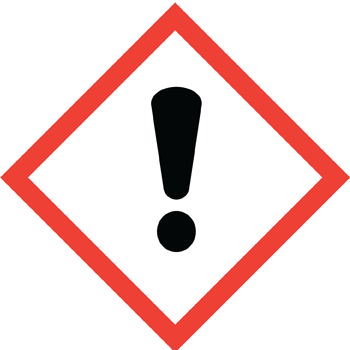 GCSE Chemistry: Making salts
Designed in line with practicals in AQA GCSE Chemistry / Combined Science Handbooks
http://www.aqa.org.uk/resources/science/gcse/teach/practicals using http://science.cleapss.org.uk/Resource/PP027-Making-copper-sulfate-crystals.pdf
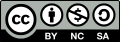  1.8-2.0g copper oxide. Add half and swirl, wait 1 minute, add the other half.  
 15cm3 sulfuric acid – wait 2 minutes        
 Half fill with just boiled water         
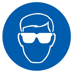 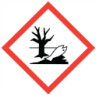 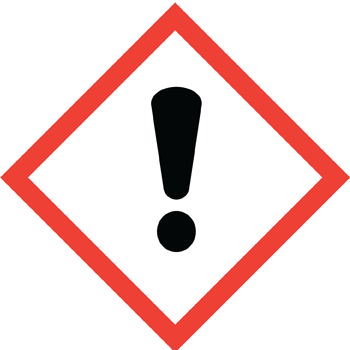 GCSE Chemistry: Making salts
Designed in line with practicals in AQA GCSE Chemistry / Combined Science Handbooks
http://www.aqa.org.uk/resources/science/gcse/teach/practicals using http://science.cleapss.org.uk/Resource/PP027-Making-copper-sulfate-crystals.pdf
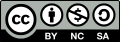  1.8-2.0g copper oxide. Add half and swirl, wait 1 minute, add the other half.  
 15cm3 sulfuric acid – wait 2 minutes        
 Half fill with just boiled water         
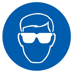 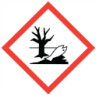 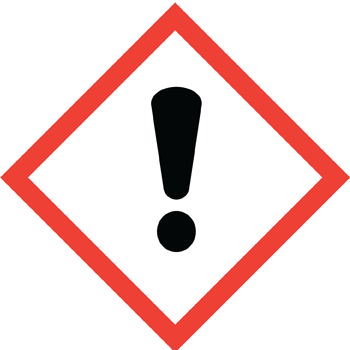 GCSE Chemistry: Making salts
Designed in line with practicals in AQA GCSE Chemistry / Combined Science Handbooks
http://www.aqa.org.uk/resources/science/gcse/teach/practicals using http://science.cleapss.org.uk/Resource/PP027-Making-copper-sulfate-crystals.pdf
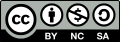  Filter copper sulfate solution (max 3 min)                     
 1.8-2.0g copper oxide. Add half and swirl, wait 1 minute, add the other half.  
 15cm3 sulfuric acid – wait 2 minutes        
 Half fill with just boiled water         
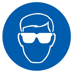 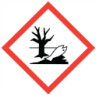 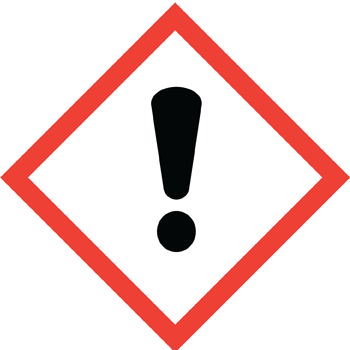 GCSE Chemistry: Making salts
Designed in line with practicals in AQA GCSE Chemistry / Combined Science Handbooks
http://www.aqa.org.uk/resources/science/gcse/teach/practicals using http://science.cleapss.org.uk/Resource/PP027-Making-copper-sulfate-crystals.pdf
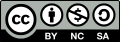  Filter copper sulfate solution (max 3 min)                     
 1.8-2.0g copper oxide. Add half and swirl, wait 1 minute, add the other half.  
 15cm3 sulfuric acid – wait 2 minutes        
 Half fill with just boiled water         
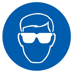 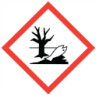 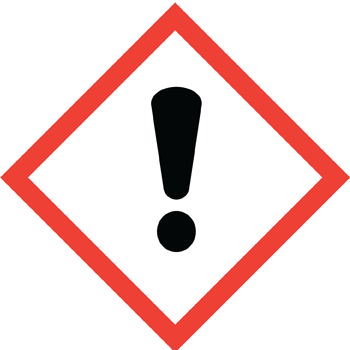 GCSE Chemistry: Making salts
Designed in line with practicals in AQA GCSE Chemistry / Combined Science Handbooks
http://www.aqa.org.uk/resources/science/gcse/teach/practicals using http://science.cleapss.org.uk/Resource/PP027-Making-copper-sulfate-crystals.pdf
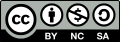  Filter copper sulfate solution (max 3 min)                     
 1.8-2.0g copper oxide. Add half and swirl, wait 1 minute, add the other half.  
 15cm3 sulfuric acid – wait 2 minutes        
 Half fill with just boiled water         
xxxxxxxxxxxxxxxxxxxxx
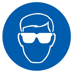 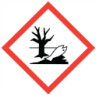 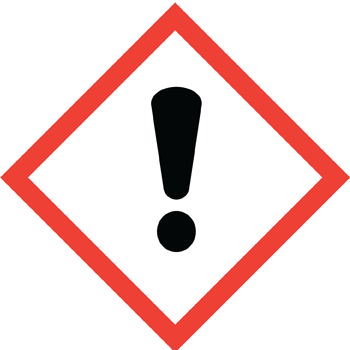  Remove funnel, then gently heat solution (half-blue) for 3 minutes – DO NOT BOIL DRY  
GCSE Chemistry: Making salts
Designed in line with practicals in AQA GCSE Chemistry / Combined Science Handbooks
http://www.aqa.org.uk/resources/science/gcse/teach/practicals using http://science.cleapss.org.uk/Resource/PP027-Making-copper-sulfate-crystals.pdf
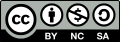  Filter copper sulfate solution (max 3 min)                     
 1.8-2.0g copper oxide. Add half and swirl, wait 1 minute, add the other half.  
 15cm3 sulfuric acid – wait 2 minutes        
 Half fill with just boiled water         
xxxxxxxxxxxxxxxxxxxxx
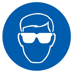  Pour filtered heated copper sulfate into the evaporating dish; observe for 5 minutes            
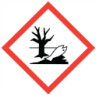 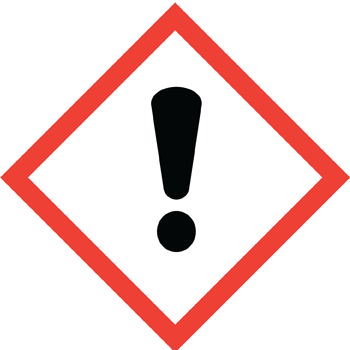  Remove funnel, then gently heat solution (half-blue) for 3 minutes – DO NOT BOIL DRY  
GCSE Chemistry: Making salts
Designed in line with practicals in AQA GCSE Chemistry / Combined Science Handbooks
http://www.aqa.org.uk/resources/science/gcse/teach/practicals using http://science.cleapss.org.uk/Resource/PP027-Making-copper-sulfate-crystals.pdf
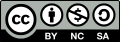  Filter copper sulfate solution (max 3 min)                     
 1.8-2.0g copper oxide. Add half and swirl, wait 1 minute, add the other half.  
 15cm3 sulfuric acid – wait 2 minutes        
 Half fill with just boiled water         
xxxxxxxxxxxxxxxxxxxxx
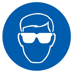  Pour filtered heated copper sulfate into the evaporating dish; observe for 5 minutes            
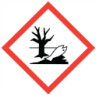 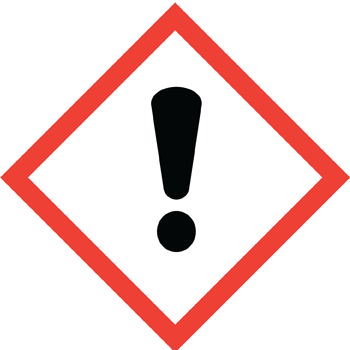  Remove funnel, then gently heat solution (half-blue) for 3 minutes – DO NOT BOIL DRY  
GCSE Chemistry: Making salts
Designed in line with practicals in AQA GCSE Chemistry / Combined Science Handbooks
http://www.aqa.org.uk/resources/science/gcse/teach/practicals using http://science.cleapss.org.uk/Resource/PP027-Making-copper-sulfate-crystals.pdf
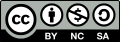